De vroege middeleeuwen
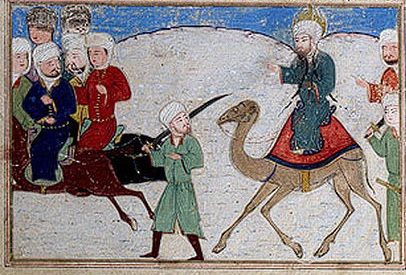 De opkomst van de islam
Tijd van monniken en ridders
500 – 1000 na Chr.
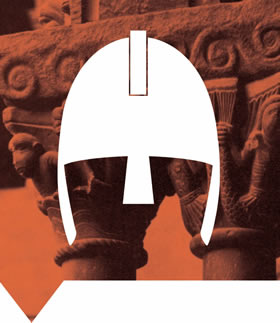 Mekka
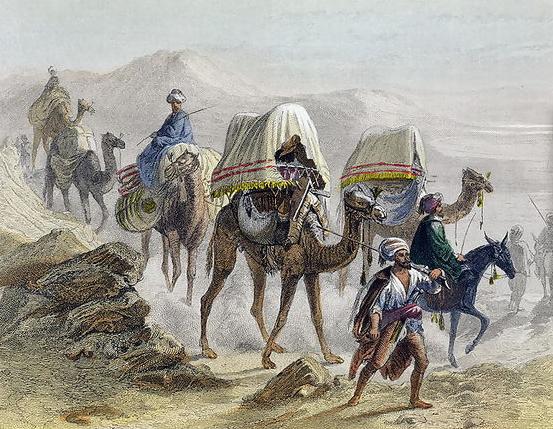 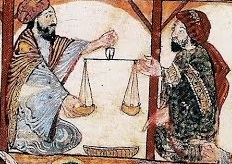 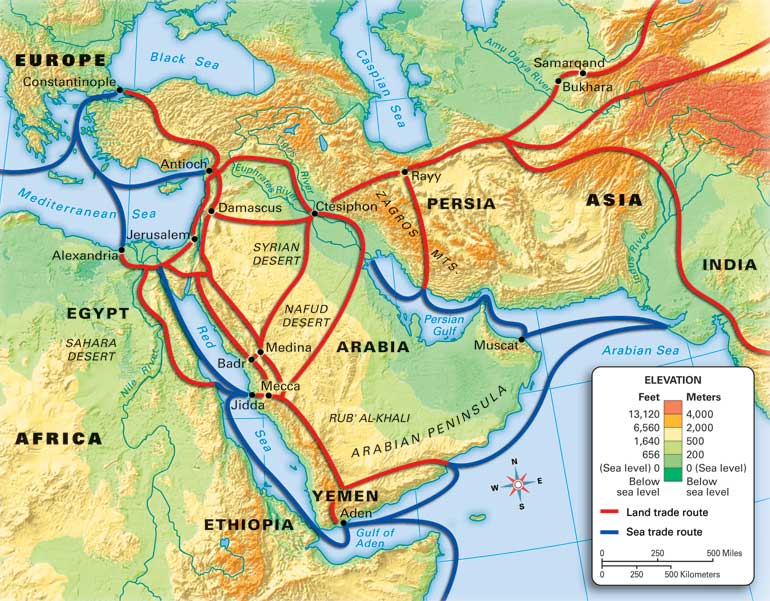 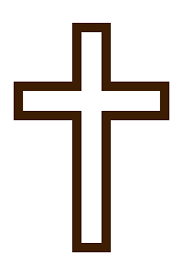 Op het Arabisch schiereiland
Stammen met polytheïsme
Knooppunt van handelsroutes
Contact met andere volkeren en religies
Joden en christenen 
Mohammed: koopman en handelaar
Maakt kennis met monotheïsme
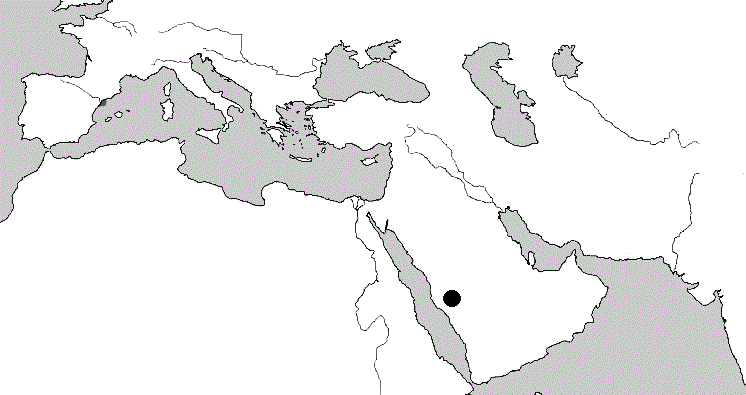 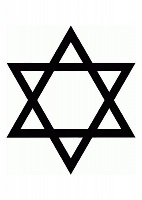 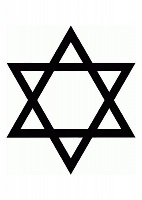 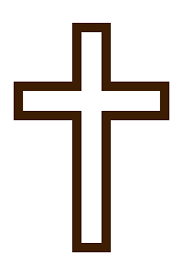 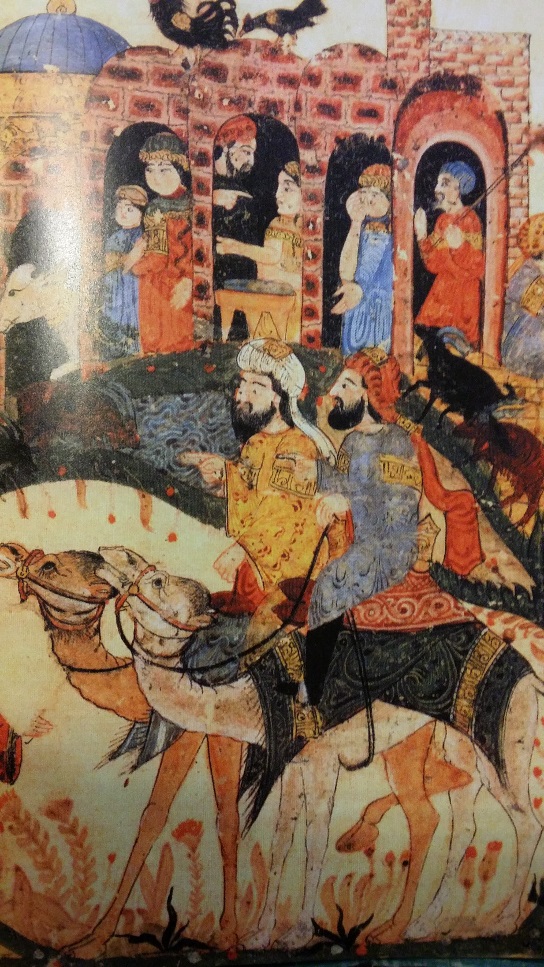 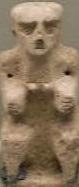 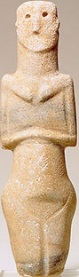 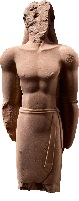 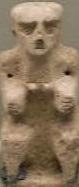 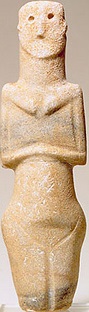 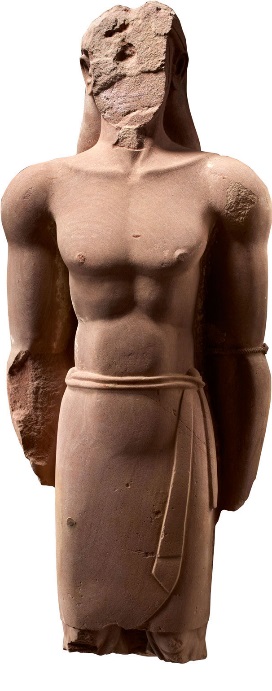 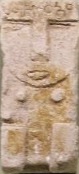 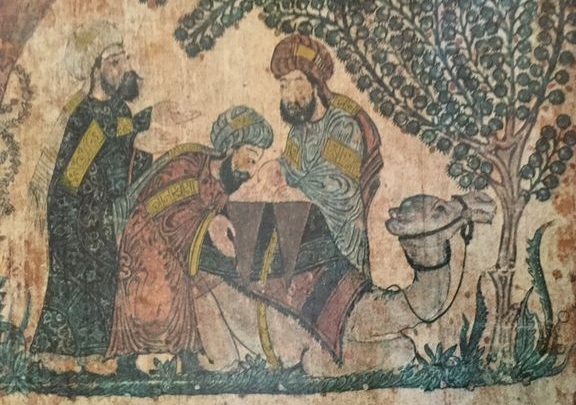 Mekka
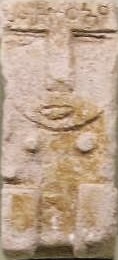 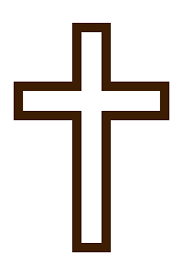 Mohammed wordt moslim
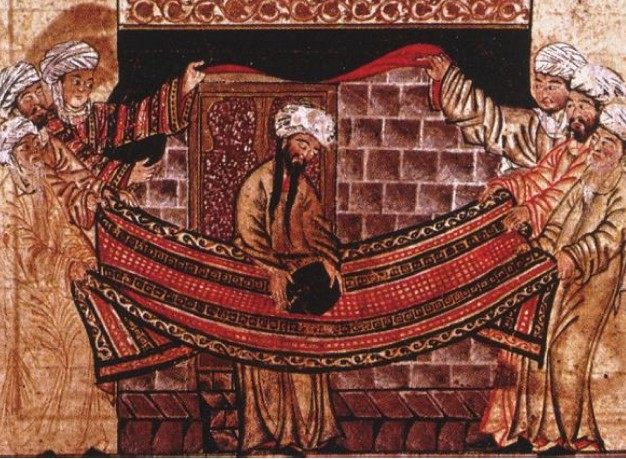 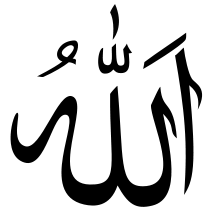 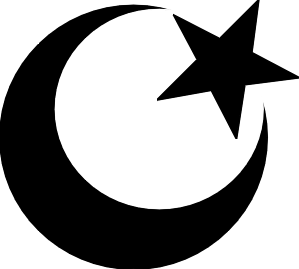 Engel Djibril (= Gabriël) 
Buraq
Allah 
Islam 
Monotheïsme 
Er is maar één god: Allah
Mohammed is zijn Profeet
Moslims
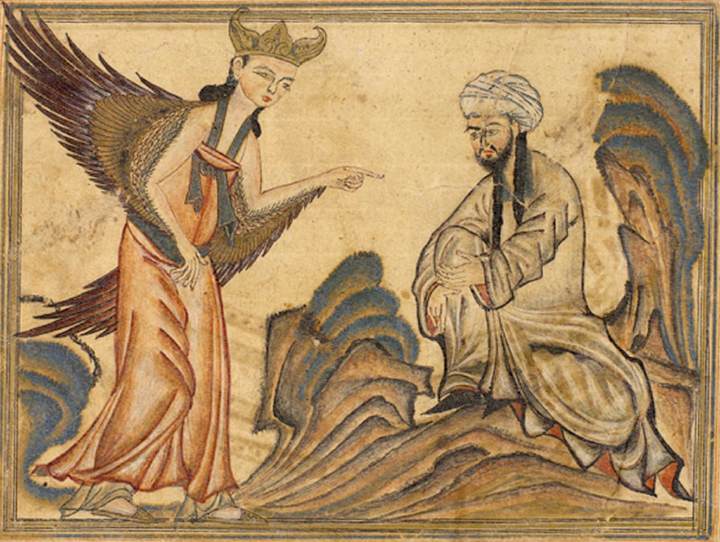 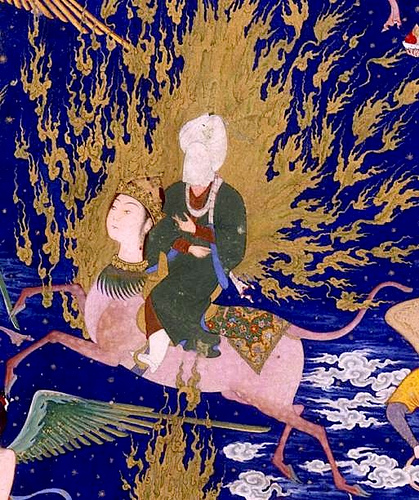 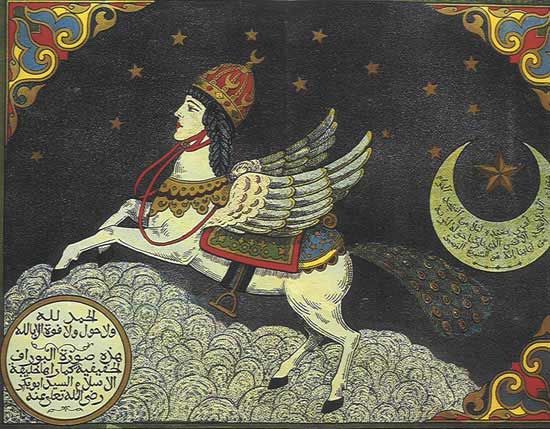 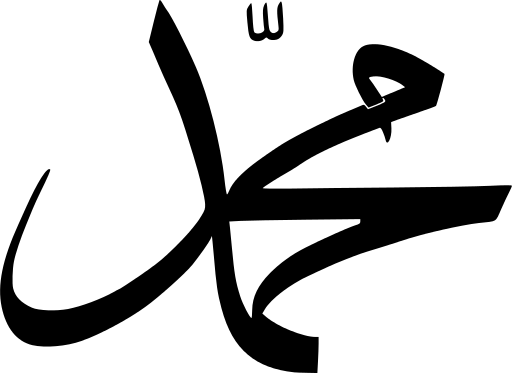 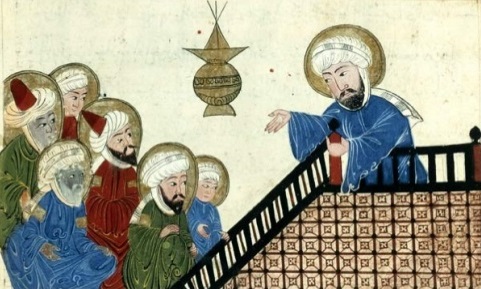 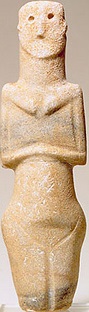 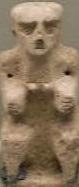 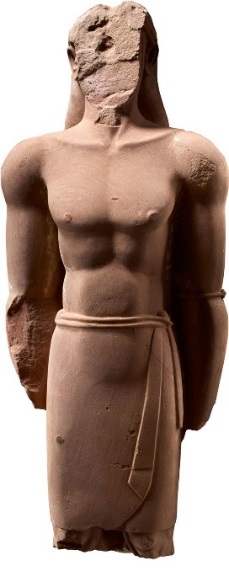 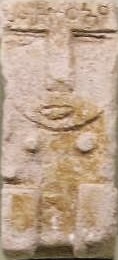 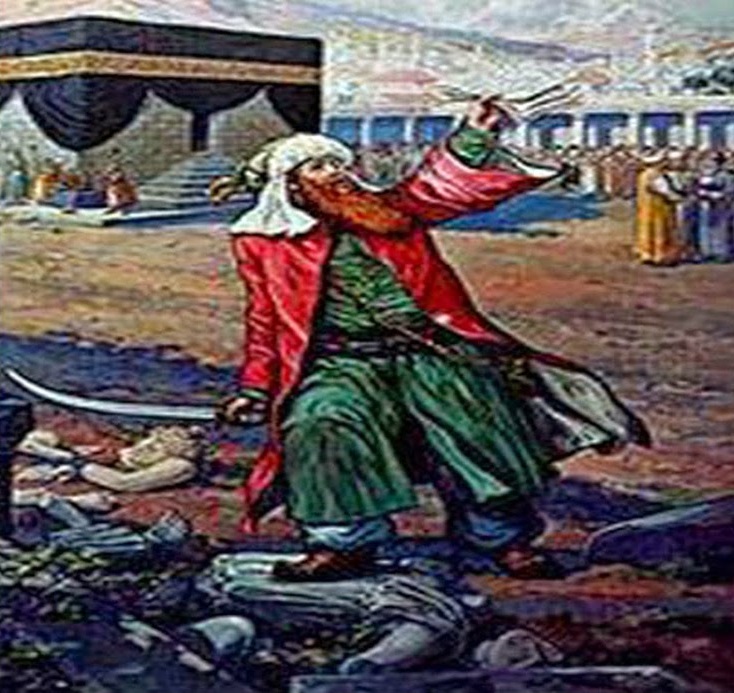 Mohammed en de islam
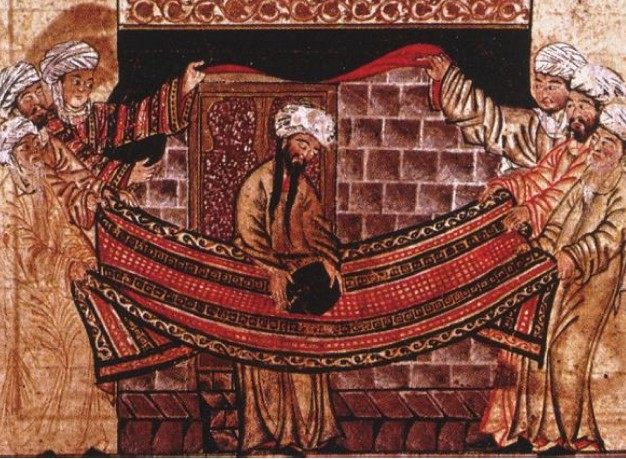 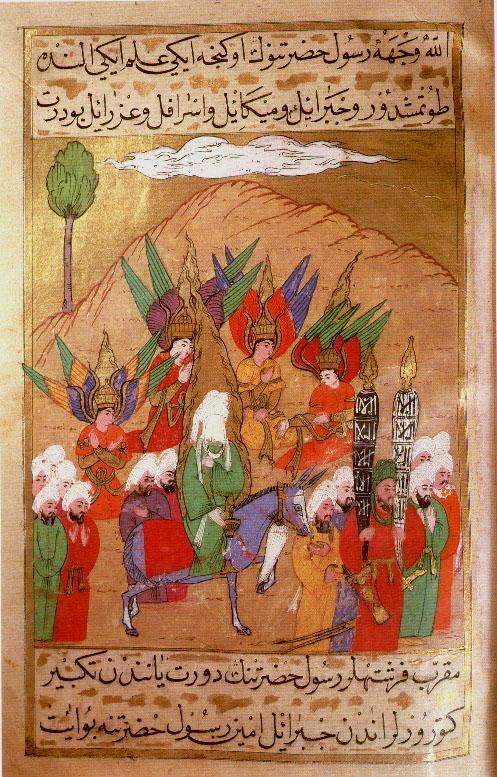 Mohammed vertelt over de islam
Tegenstand in Mekka
Vlucht naar Medina
622: hidsjra 
Begin van de islamitische jaartelling
Verovering van Mekka
630 
Kaäba
Bedevaartsoord voor de moslims
Hadj
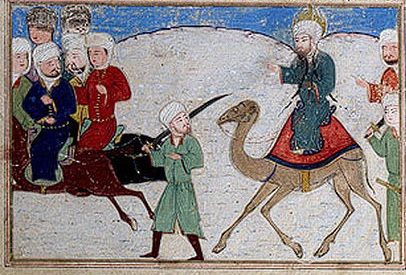 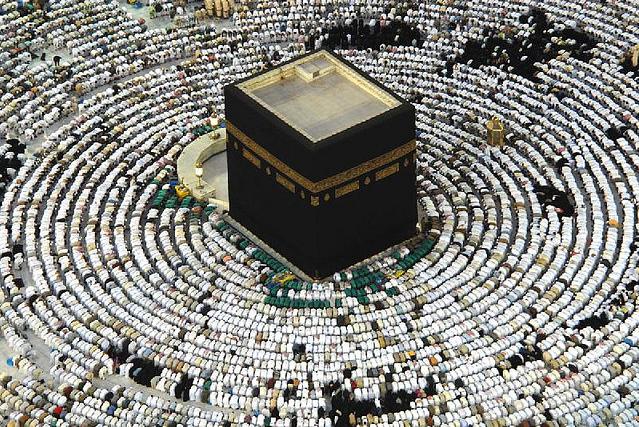 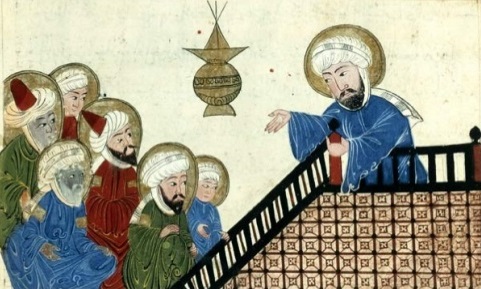 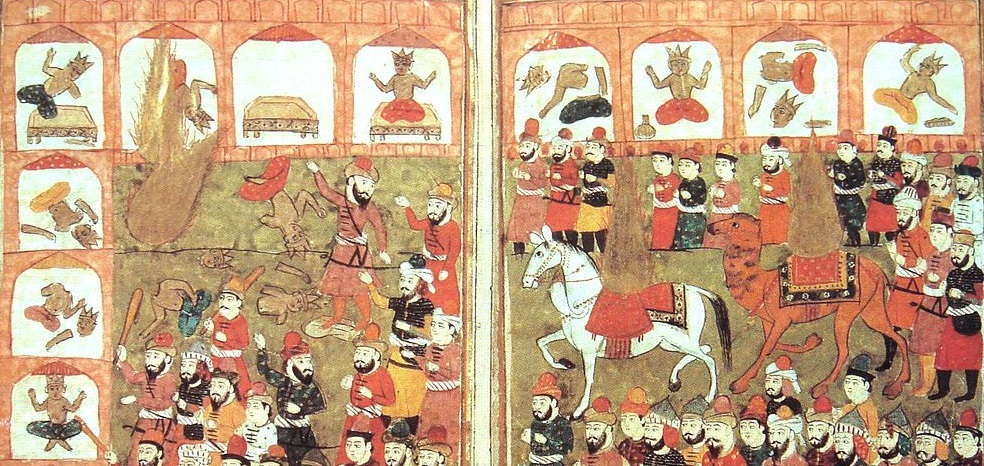 Islam
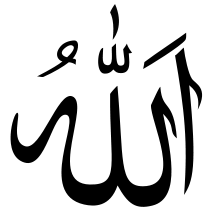 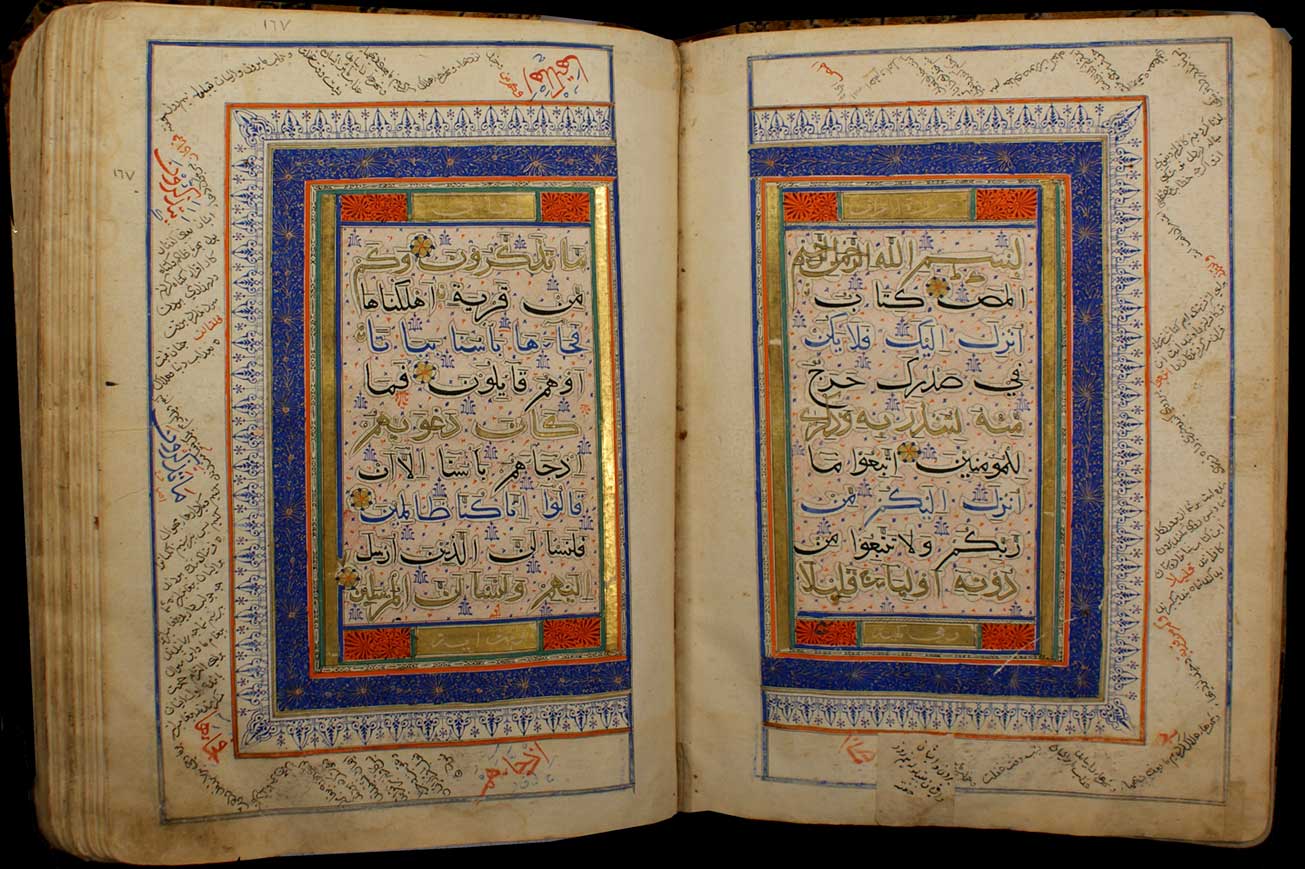 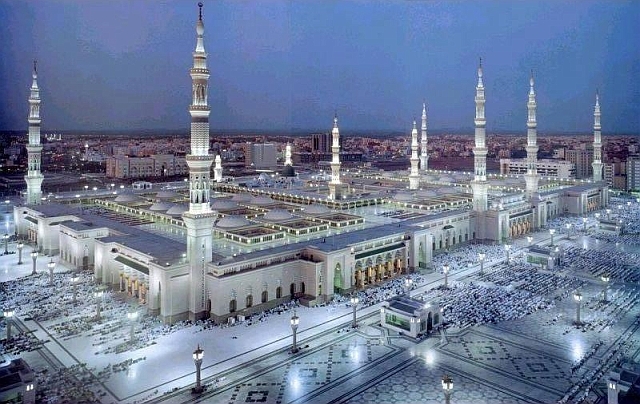 Monotheïsme 
Er is maar één god: Allah
Mohammed is zijn Profeet
Moslims 
Koran 
Moskee
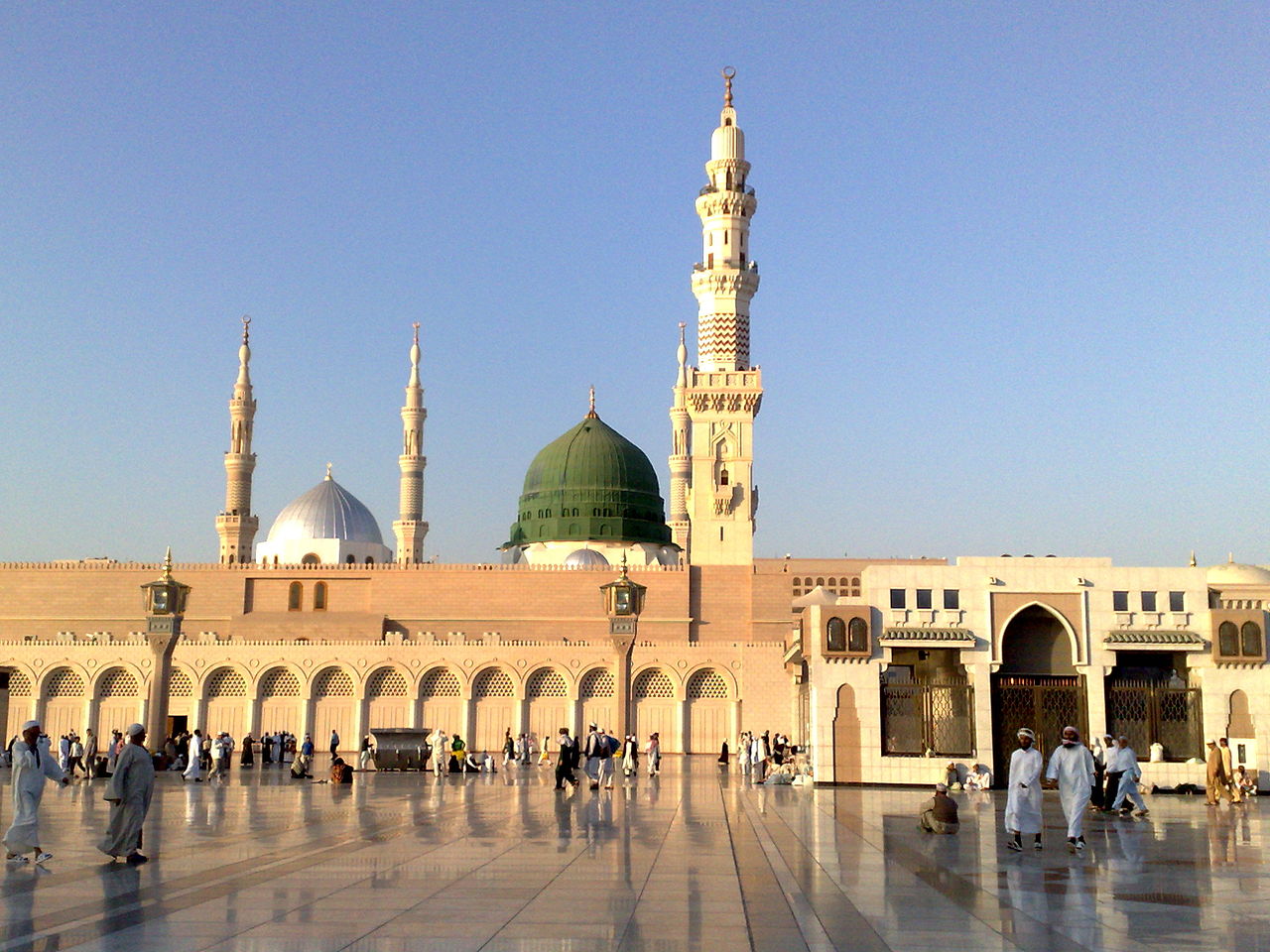 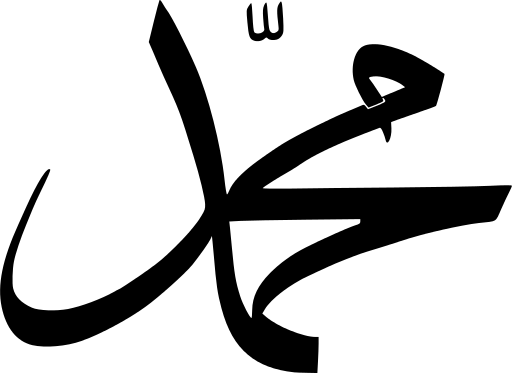 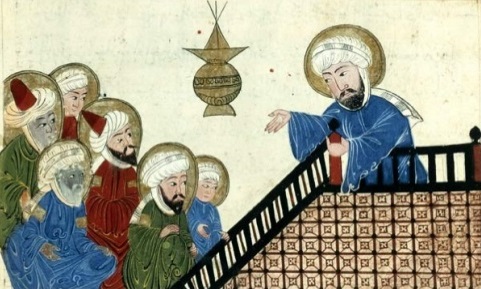 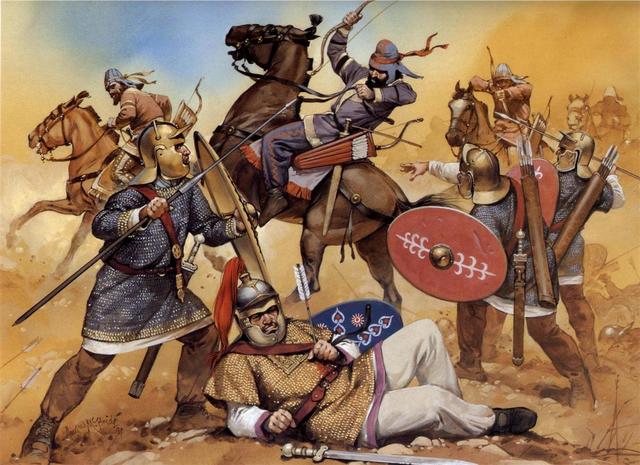 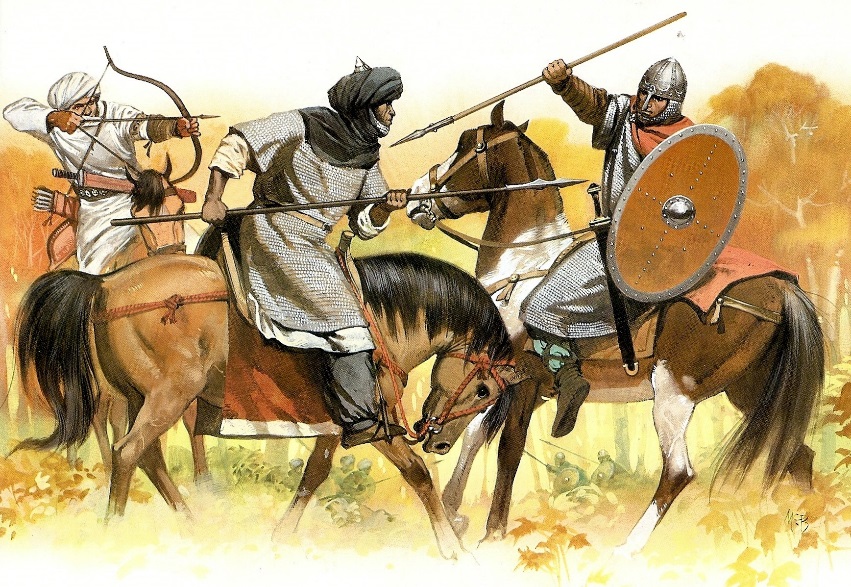 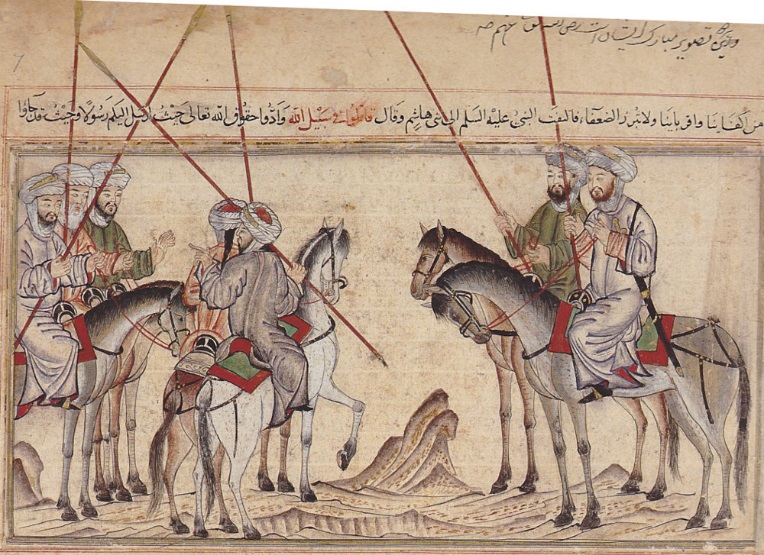 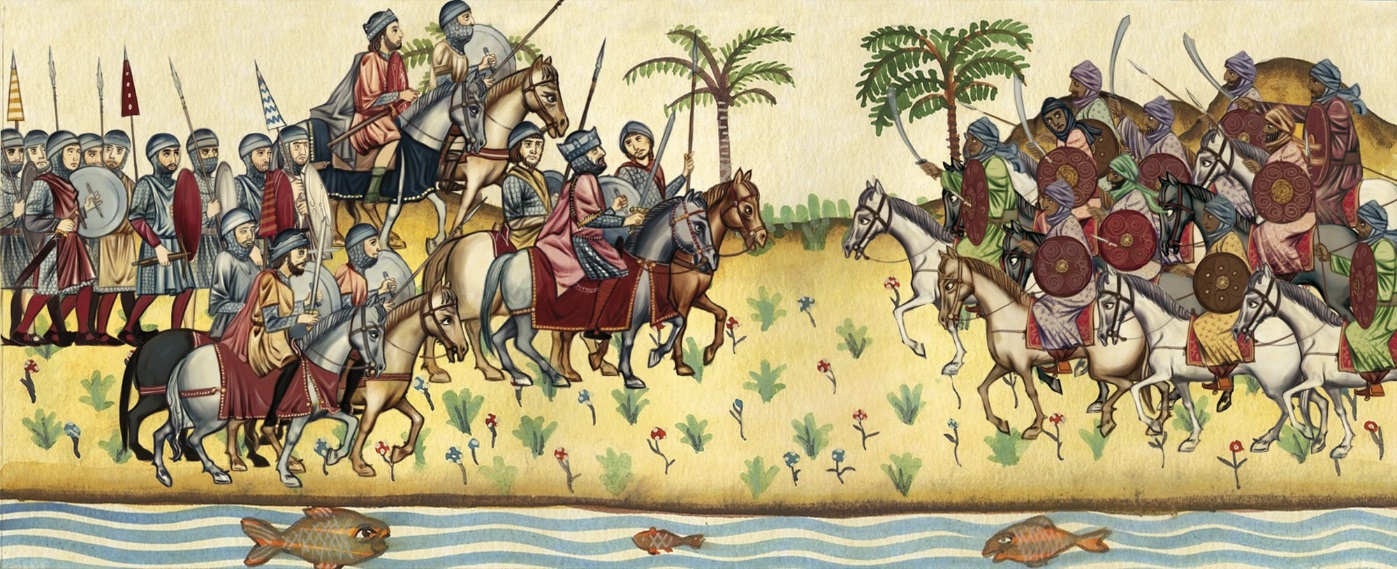 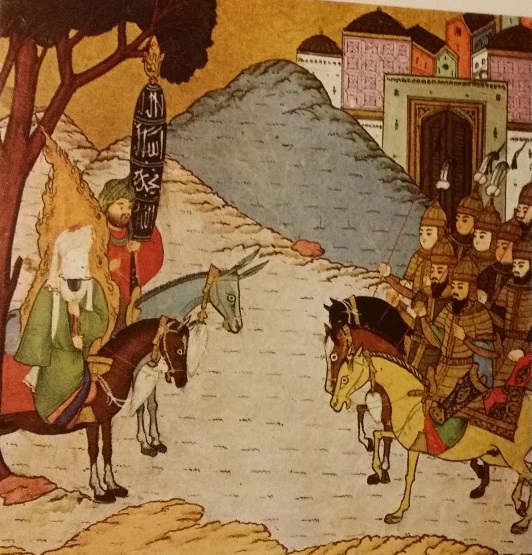 Islam verovert de wereld
Mohammed verenigd Arabisch schiereiland
Na de dood van Mohammed:
Midden-Oosten
Noord-Afrika
Spanje
732: Slag bij Poitiers
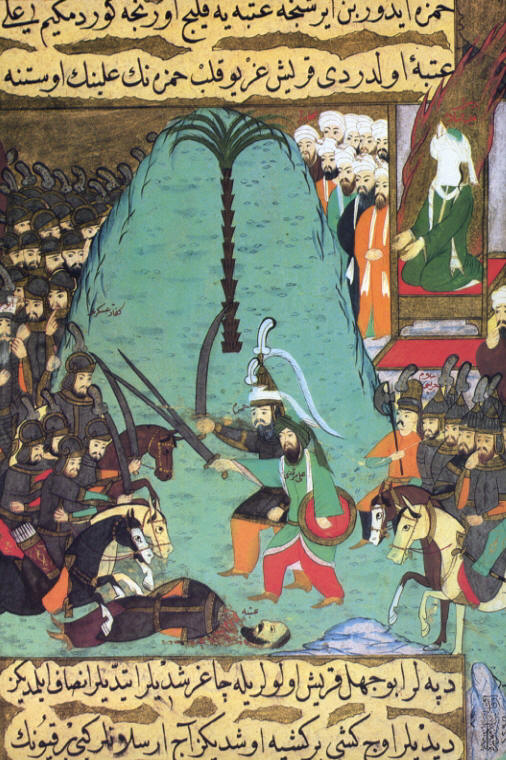 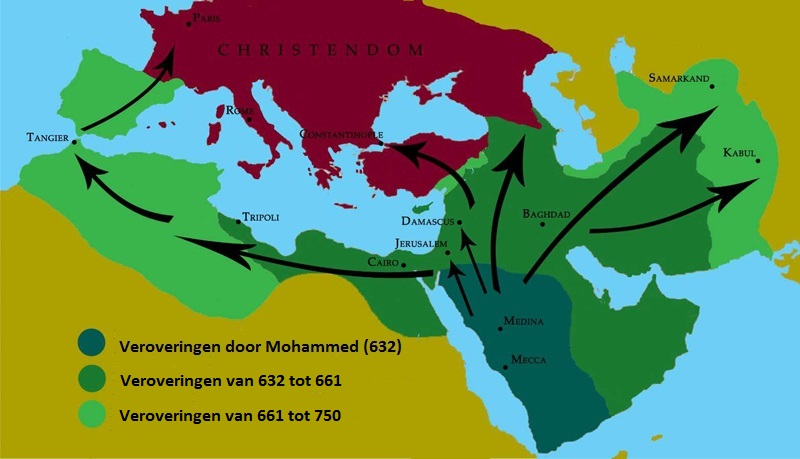 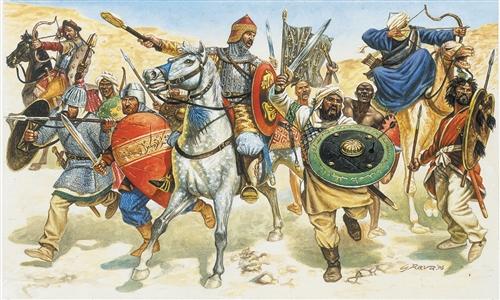 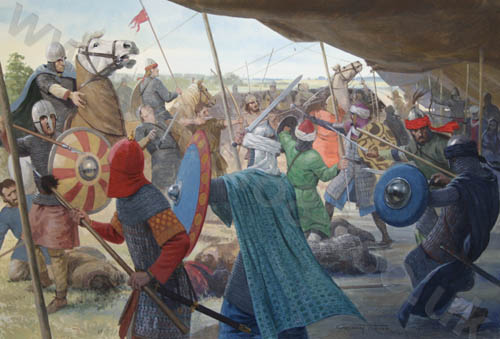 Belangrijke steden
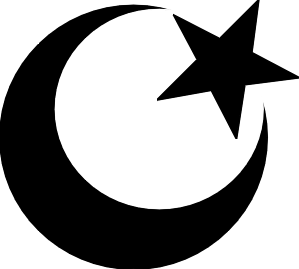 Mekka
Kaäba
Hadj
Medina
“Stad van de Profeet”
Hidsjra
Jeruzalem
Rotskoepel
Openbaring aan Mohammed
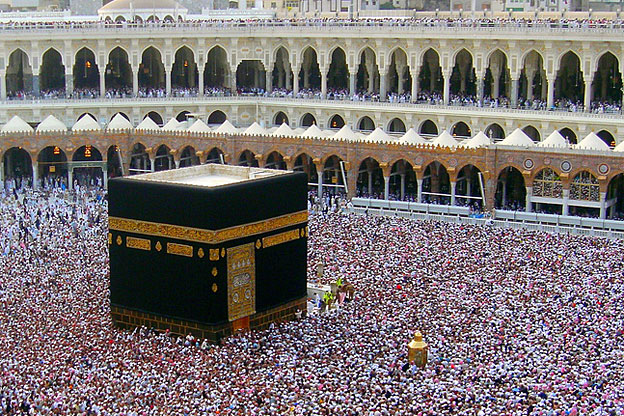 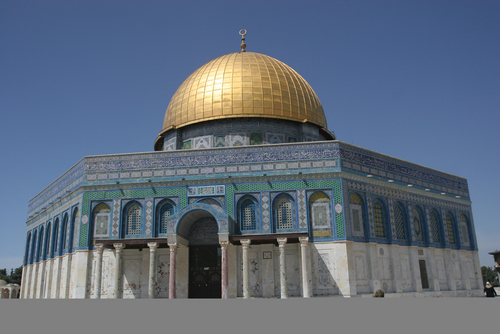 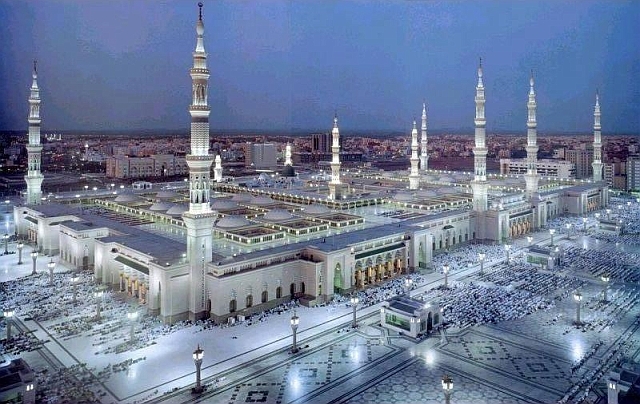 5 zuilen van de islam
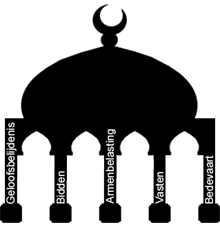 Shahada
“Er is geen god behalve Allah en Mohammed is zijn Profeet”
Salat
5 keer per dag bidden richting Mekka
Zakat
Geld geven aan de armen
Sawm
Vasten tijdens de ramadan
Hadj
1x in je leven op bedevaart naar Mekka
5 plichten die iedere moslim moet doen
(behalve als het echt niet gaat…)
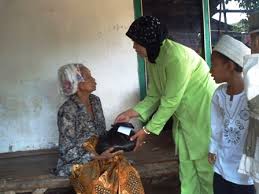 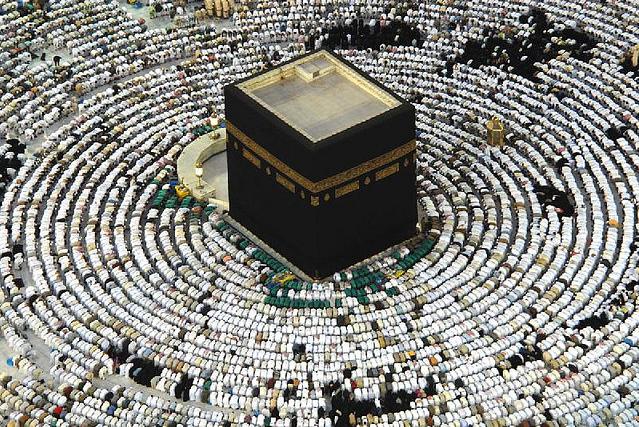 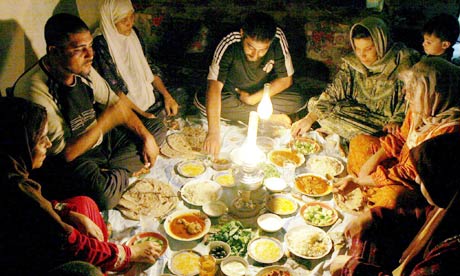 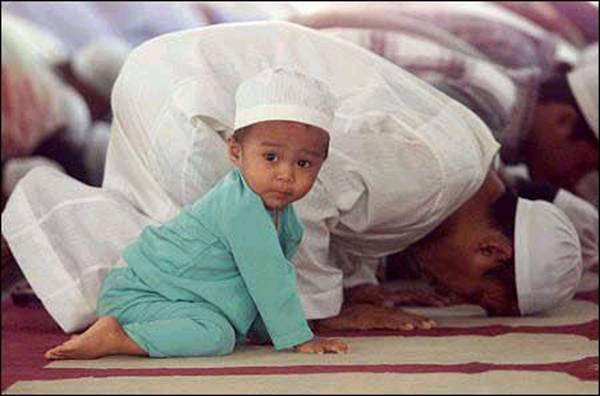 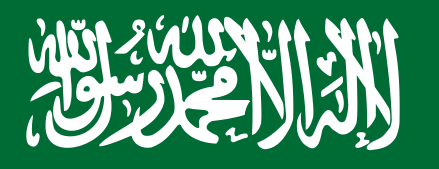